쿠릴열도분쟁과 일본의 영토정책
[6조]
이진우 
이종혁 김준형
박혜령 박신영
발표일: 2010년 5월 20일
독 도 영 토 학
쿠릴열도 4개섬
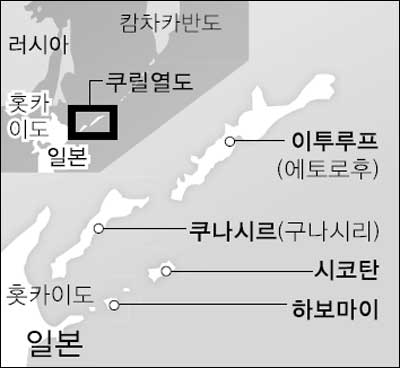 쿠릴열도영상(1’42”)
독 도 영 토 학
1. 영유권에대한 일본의 주장
북방4도에 대한 러시아와 일본의 
영유권 주장에는 입장 차이가 매우 큼


일본의 주장은 국제법적 역사적 사실에 입각한 주장도 있지만, 반드시 그렇다고 볼 수 없는 부분도 상당히 있어 영유권 확보를 위한 정치적 논리에 의한 주장의 성격이 강함
독 도 영 토 학
1. 영유권에대한 일본의 첫번째 주장과 문제점
일본은 러시아보다 
빨리 북방4도를 발견했다.

또한 러시아의 세력은 우루프섬 남쪽까지 미쳤던 적은 한 번도 없었다.
원래 북방4도 지역은 아이누모시리 지역으로서 러일 양 제국주의가 영토를 확장하기 위해 러시아가 먼저 남하하였다.

일본은 러시아에 대응하는 형식으로 북상한 것이다.
러시아가 먼저 우루프섬 남쪽을 지배했다.
독 도 영 토 학
1. 영유권에대한 일본의 두번째 주장과 문제점
1855년 시모다조약체결

→에토로프섬과 우루프섬 사이를 그대로 국경으로 확정이후 북방4도가 외국의 영토가 된 적이없다.
우루프섬과 쿠나시리섬 사이의 자연국경은 일러 통상조약을 통해 체결 한 것이 아니고,

 러시아가 먼저 미국과의 정치적 타협으로 양보하여 쿠릴열도의 경계를 결정 한 것이다.
독 도 영 토 학
1. 영유권에대한 일본의 세번째 주장과 문제점
1875년 카라후토/치시마 교환조약에서 쿠릴열도로서 18개의 섬(숩슈섬~우루프섬)의 이름열거..
북방4도는 거기에 포함이 되지 않았다.
북방4도가 당시에도 쿠릴열도와 
명확히 구별되어 있었다.
연합국의 합의 내용을 전적으로 수용
전쟁이 일본의 침략전쟁에 의한 것으로 규정되고, 중립조약 위반, 무단점령 주장은 얄타협정에서 연합국이 합의한 것이어서 법적으로 무효함
독 도 영 토 학
1. 영유권에대한 일본의 네번째 주장과 문제점
1945년 제2차 세계대전 말기에 소련이 일소중립조약을 위반하고 대일전쟁에 참전 

▶ 일본의 포츠담선언 수락 후 
8월 18일 쿠릴열도에 침공, 
8월 28일부터 9월 5일 사이에 
북방4도 전부를 점령했다.
독 도 영 토 학
1. 영유권에대한 일본의 네번째 주장과 문제점
원래 러시아가 인식한 쿠릴열도는 북방4도를 포함하는 22개의 섬이었다.
1855년 일러 통호조약 ▶ 북방4도를 일본에 양보
1857년 교환조약 ▶ 영유권이 결정되지 않았던 카라후토(사할린)와 당시 러시아영토였던 18개섬(쿠릴열도)와 교환
이후 일본이 러일전쟁 일으켜 사할린 남부를 할양.

무주지 선점에 의한 주장은 성립되지 않는다.
독 도 영 토 학
1. 영유권에대한 일본의 다섯번째 주장과 문제점
당시 북방4도에 러시아인은 한 명도 없었고, 
일본인은 약1만 7천명이 살고 있었다.
1946년 소련이 자국령으로 편입, 
1949년까지 모든 일본인을 강제 퇴거시킴
1875년 교환조약 때문에 일본인만 거주,
 1945년 러시아 영토에 편입한 것은 
얄타협정에서 패전국 일본에 대한 
연합국의 의지에 의거한 국제법적 조치
독 도 영 토 학
1. 영유권에대한 일본의 여섯번째 주장과 문제점
1951년 샌프란시스코 강화조약에서 
쿠릴 열도는 포기했지만, 북방4도는 포기하지 않았다.
미국이 북방4도는 일본의 일부이며 
일본 주권하에 있어야 한다는 공식 견해를 발표함
샌프란시스코 강화조약에서 일본은 쿠릴열도에 
대한 영토적 권원을 전적으로 포기함에 동의함.
쿠릴열도의 범위에서 4도가 제외된다는 규정은 없다.
그리고, 러일 간의 국경이 4차례 변경되어 
4도를 일본의 고유영토라 할 수 없다.
독 도 영 토 학
1. 정부방침으로 보여진 일본의 입장과 숨어 있는 일본의 의도
1. 북방영토는 러시아에 의한 불법 점거가 계속되고 있는 일본고유의 영토이다. 


미국정부도 일관되게 일본의 입장 지지
독 도 영 토 학
1. 정부방침으로 보여진 일본의 입장과 숨어 있는 일본의 의도
1. 미국은 연합국의 일원으로서 얄타회담의 합의를 지키기 위해 일본의 쿠릴열도포기를 주장하는 입장 이였지만, 
미국의 사적인 감정에 의해 일본을 지지

 미.소가 대립하는 냉전체제에서 
소련의 권익을 인정하지 않으려는 
정치적 판단으로서 
국제법에 의거한 것은 아님
일본의 의도
독 도 영 토 학
1. 정부방침으로 보여진 일본의 입장과 숨어 있는 일본의 의도
2. 현재 북방4도에 약1만 7천명의 러시아인이 거주


일러간의 영토문제의 역사에 관한 자료집전문
:“일본 정부도 영토문제의 해결에 있어서 현재이러한 섬들에 거주하고 있는 러시아 국민의 인권, 이익 및 희망사항을 충분히 존중해 나갈 의향이라는 취지를 분명히 하고 있다”라고 명기
독 도 영 토 학
1. 정부방침으로 보여진 일본의 입장과 숨어 있는 일본의 의도
2. 일본의 북방4도의 영유권을 주장함에 있어 
러시아 거주민에 의한 
협상의 장애를 없애기 위한 방편
일본의 의도
독 도 영 토 학
2. 러·일 정부간의 영토협정
독 도 영 토 학
2. 러·일 정부간의 영토협정
Company  name
독 도 영 토 학
2. 러·일 정부간의 영토협정
독 도 영 토 학
3. 러·일 정부간의 영토협정
Company  name
독 도 영 토 학
3. 러·일 정부간의 영토협정
모스크바 선언
1. 도쿄선언, 크라스노야르스크합의 및 ‘가나와’합의 재확인
2. 공동경제활동을 위한 위원회 설치 약속
3. 일본은 공동경제활동 이라는                 명목으로 국경확정을 시도
독 도 영 토 학
독 도 영 토 학
독 도 영 토 학
4. 영토문제에 대한 일본의 전략
◆일본의 대러시아 외교에 대한 정책 목표
폭넓은 분야에서의 일러 관계 진전에 노력하는 것과 동시에 북방영토문제를 해결하여 평화조약을 체결하고 일러 관계의 완전한 정상화를 꾀하는 것
◆ 목표달성을 위한 중기시책
평화 조약 체결의 추진, 조약 교섭, 
북방영토 문제 해결을 향한 환경을 정비
독 도 영 토 학
4. 영토문제에 대한 일본의 전략
◆ 목표달성을 위한 단기적인 사업
1. 평화조약 체결의 일러 합동위원회,
국경확정위원회, 공동경제활동위원회
2. 4도교류,자유방문,성묘
3. 여론개발사업
▶ 일본은 러일 외교의 최대과제를 북방영토회복에 두고 기회가 있을 때마다 이전의 협상내용을 성과로 삼아서 다음회담에서 보다 유리한 법적 지위확보를 위해 정치적으로 노력
독 도 영 토 학
4. 영토문제에 대한 일본의 전략
▶ 일본정부는 러시아에 대해 쿠나시리, 에토로프의 귀속문제를 해결하지 않고서는 
“4도의 귀속문제를 해결했다고 할 수 없다. 따라서 평화조약 체결은 있을 수 없다고 명확히 밝혔다.”
이를 달성하기 위해서는 
“일소 공동선언,도쿄선언,이르쿠츠쿠 성명등을 토대로 교섭을 계속하는 것이 중요하다”
평화조약을 위해 영토협상을 
계속적으로 협상할 것을 강력하게 요구
독 도 영 토 학
4. 영토문제에 대한 일본의 전략
일본정부의 영토협상을 위한 노력과 
실시하고있는 영토화 정책의 방법
북방4도에 있어서 러시아의 실효적 지배를 인정하지 않음
일본의 
실효적 지배 
강화
러시아의 
실효적 지배 
방해
독 도 영 토 학
5. 영유권을 둘러싼 제 문제(1)
Company  name
독 도 영 토 학
5. 영유권을 둘러싼 제 문제(2)
Thank You !